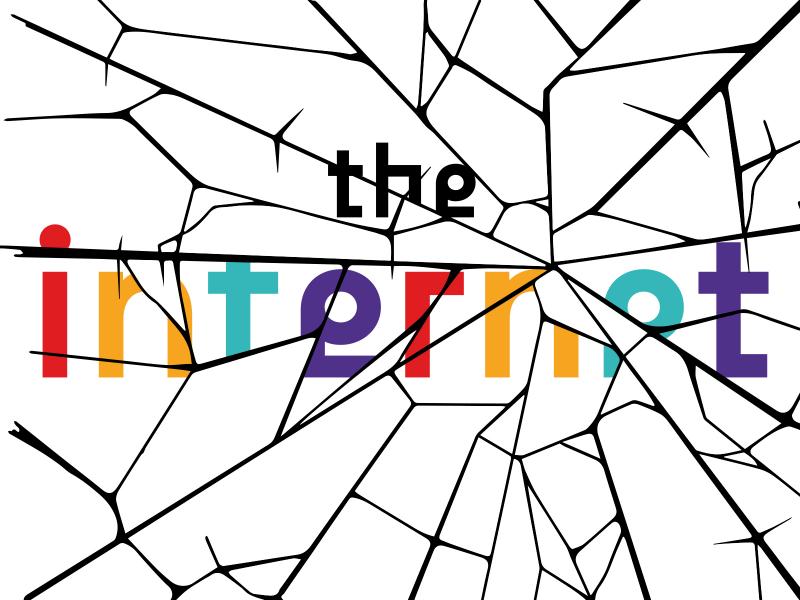 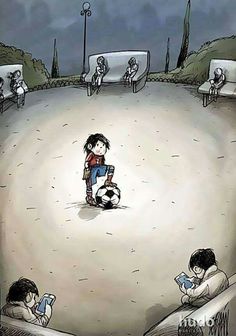 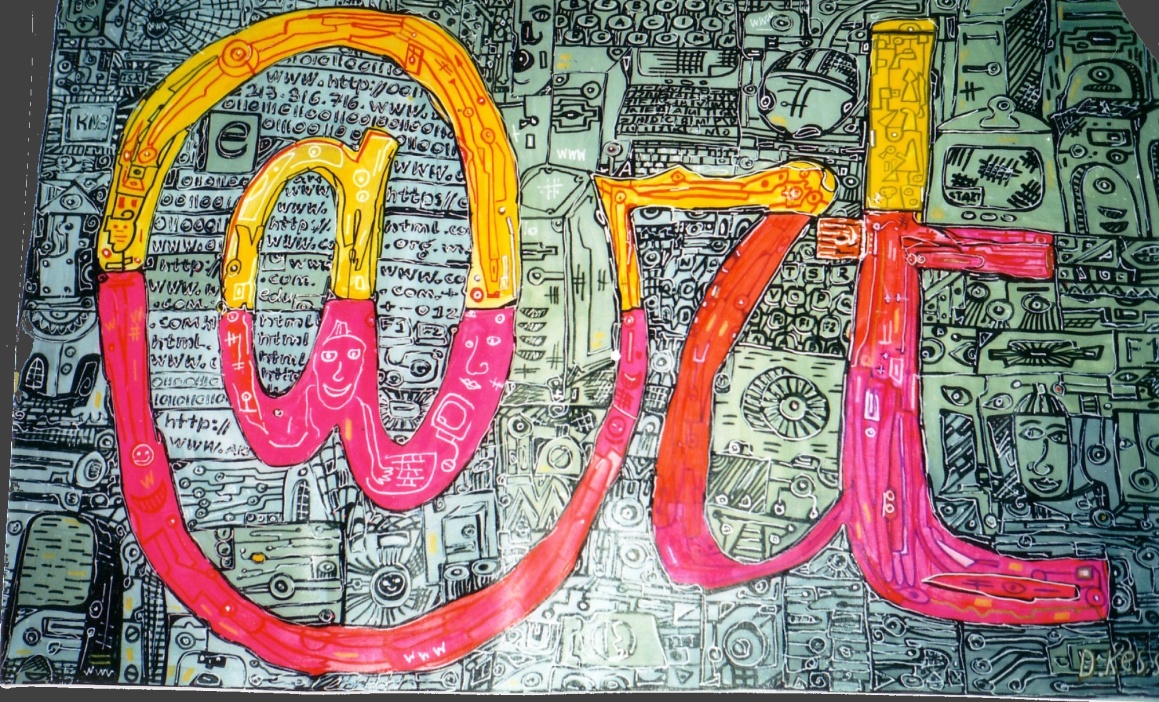 Internet security and hackers  by Leon Zernitsky
Cooperation  by Leon Zernitsky
network  by Leon Zernitsky
Digital age by Leon Zernitsky
e-business  by Leon Zernitsky
Business World by Leon Zernitsky
Communication  by Leon Zernitsky
Digital Age  by Leon Zernitsky
Credit Card  by Leon Zernitsky
technology  by Leon Zernitsky
HEALTH CARE TECHNOLOGY  by Leon Zernitsky
Information age by Leon Zernitsky
Common Ground by Charles Luna
Image Untitled by Gerd Altmann
Take a Shot by HanDraw Lukas P
Modern world caricature illustrations by Steve Cutts
Fazzino U0399 original mixed media art –Brain Technology global
Street graffiti – unknown artist
Street Art – Unkown Artist
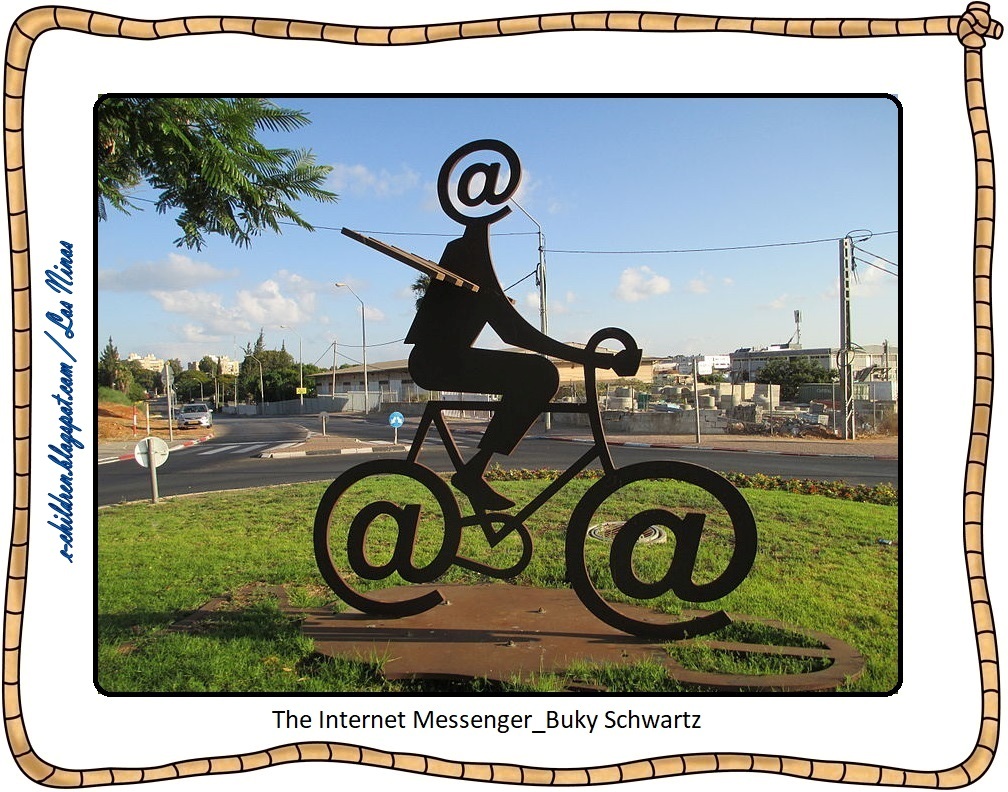 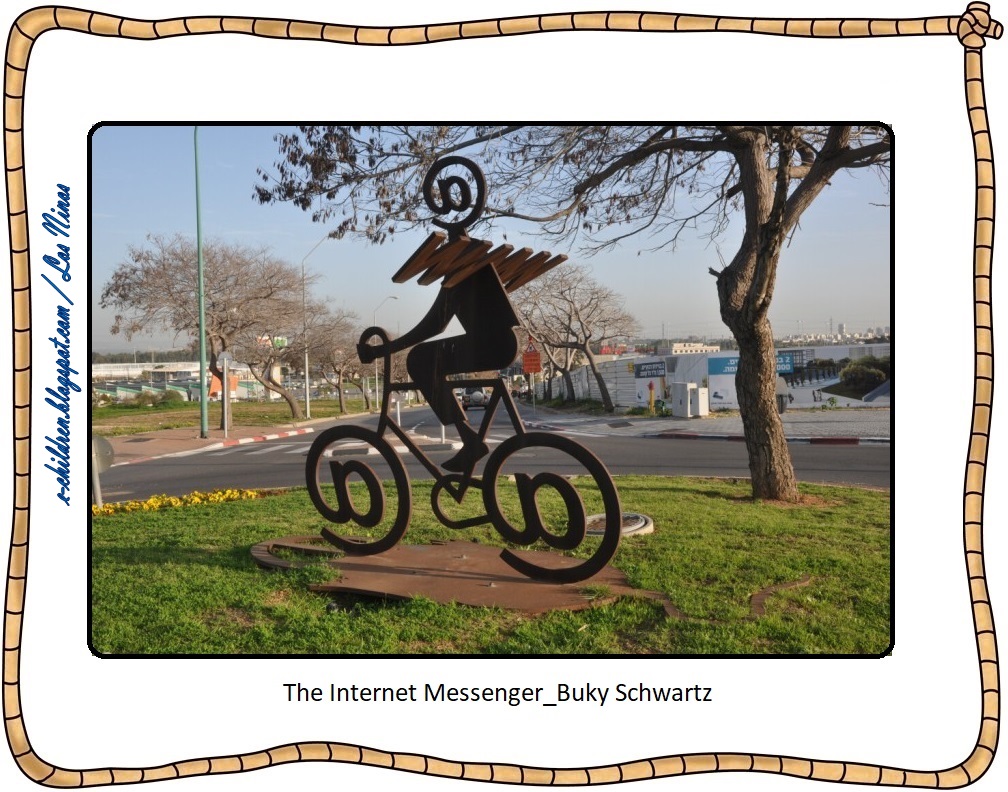 soft bubbles - by Pawel Kuczynski
good morning - by Pawel Kuczynski
Freedom - satirical illustration by Pawel Kuczynski
"Lunch atop a skyscraper“by Pawel Kuczynski
fREE by Pawel Kuczynski
ISLANDS - by Pawel Kuczynski
Unkown
Unkown
Unkown
Unkown
Unknown
Unknown
Unknown
Unknown
Unknown
Unknown
Unknown
Unknown
Unknown
Unknown
Unknown
Unknown
Unknown
Unknown
Internet Safety project  Viv Owen
Internet Safety project  Viv Owen
Ευχαριστούμε